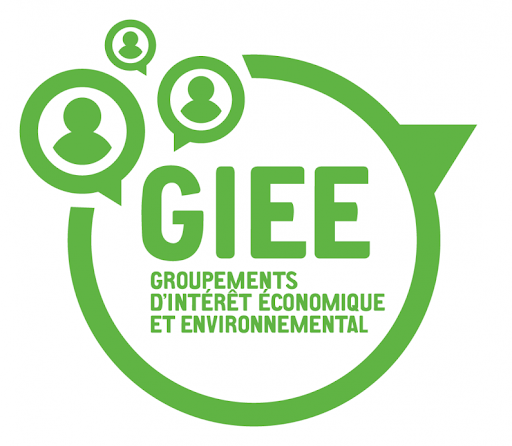 TITRE DU GIEE
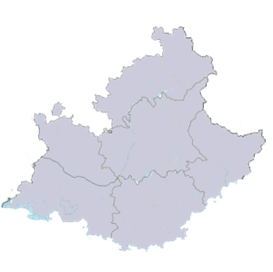 Le groupe
Localisation:
Période de reconnaissance:
Structure  porteuse:
?
?
?
Nombre d’exploitations:
Productions principales:
Spécificités du groupe:
?
?
?
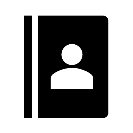 Animateur
Les enjeux du projet
?
Nom:
Structure:
E-mail:
Téléphone:
?
?
?
?
Objectifs du GIEE:
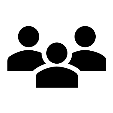 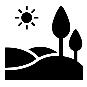 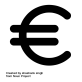 Economie
Environnement
Social
?
?
?
Plan d’action:
Partenaires techniques:
Date de rédaction:
?
?
?
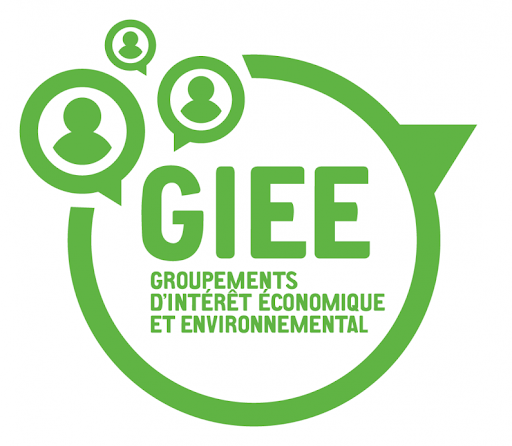 TITRE DU GIEE
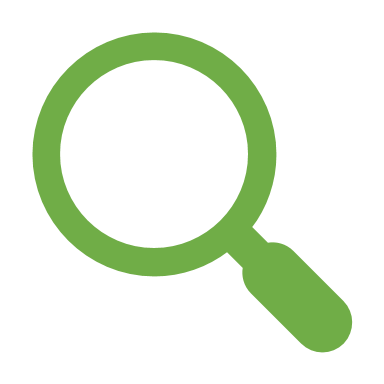 INTITULE DE L’ACTION OU DE LA PRATIQUE
Description de l’action/pratique:
Résultats
Présentation des résultats:
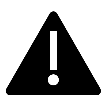 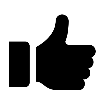 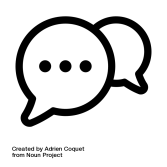 Témoignage
Nom Prénom Fonction
?
?
….
?
?
….
Facteurs de réussite
Points de vigilance
« Témoignage… »
Date de rédaction:
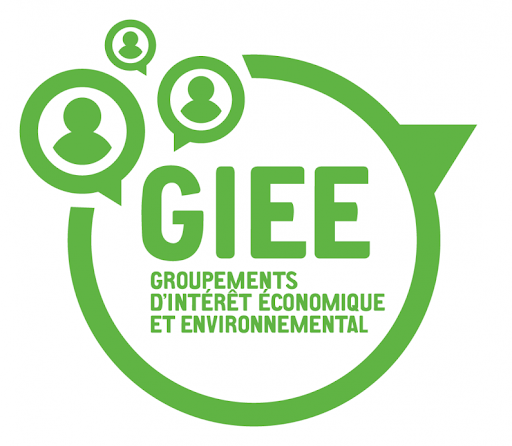 TITRE DU GIEE
Etapes clés du projet
Janvier 2000
Bilan et Perspectives
?
Pour en savoir plus:
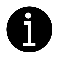 A
B
Date de rédaction:
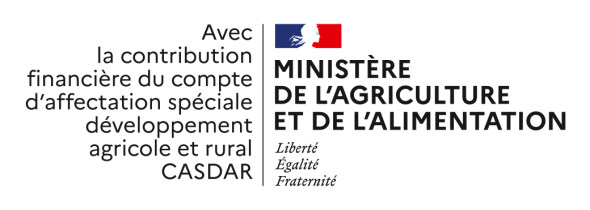